ГЕРОИЧЕСКОЙ ОБОРОНЕ ТУЛЫ ПОСВЯЩАЕТСЯ
22 ИЮНЯ 1941 ГОДА –
9 МАЯ 1945 ГОДА
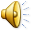 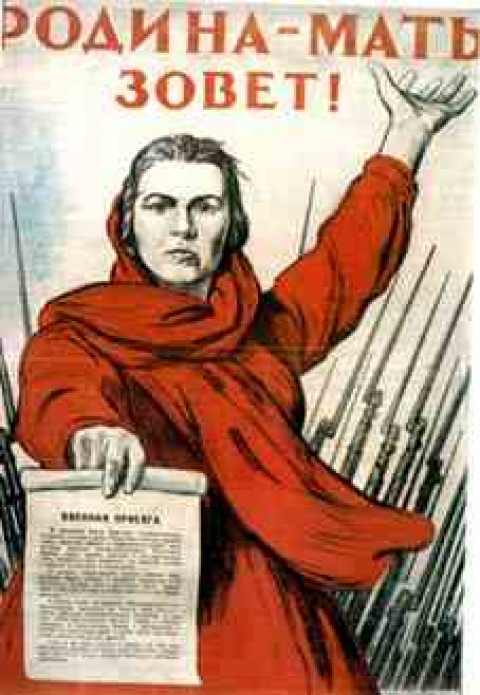 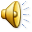 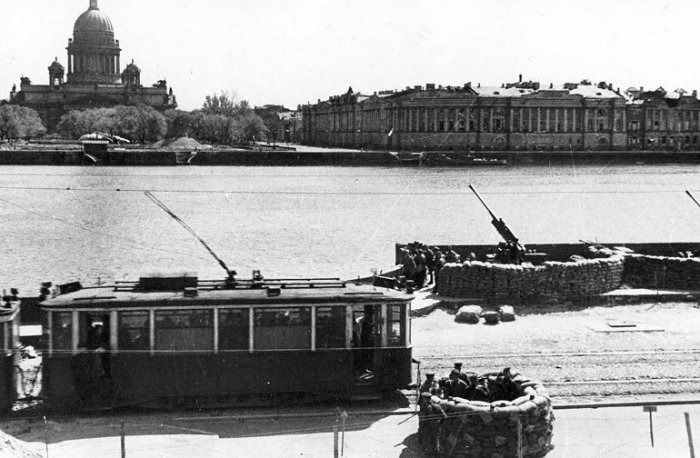 Осаждённый  Ленинград
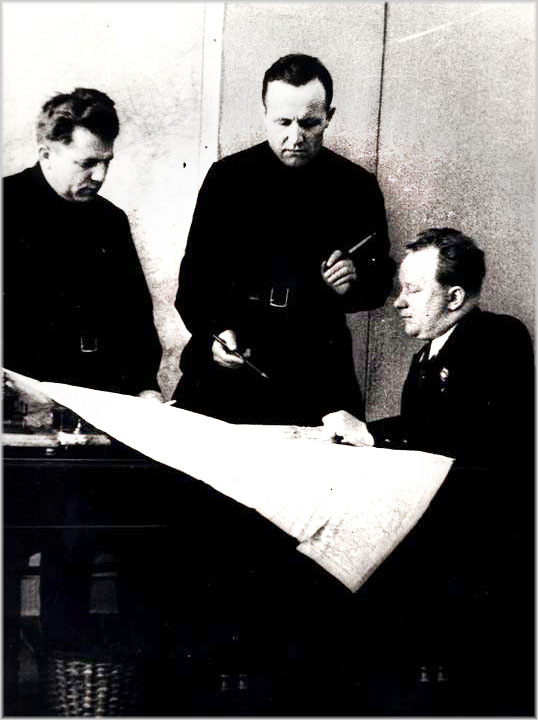 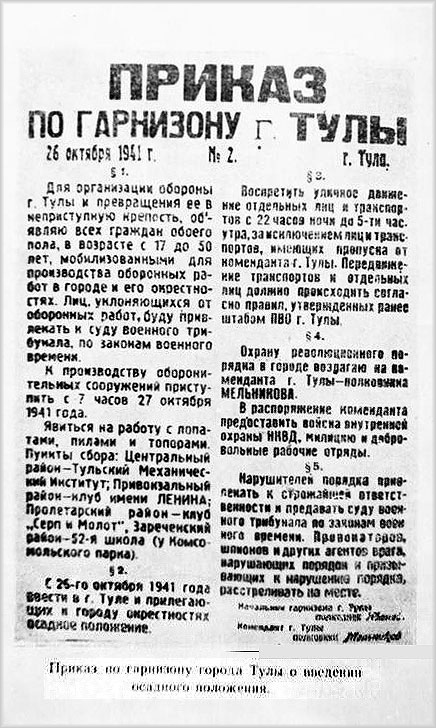 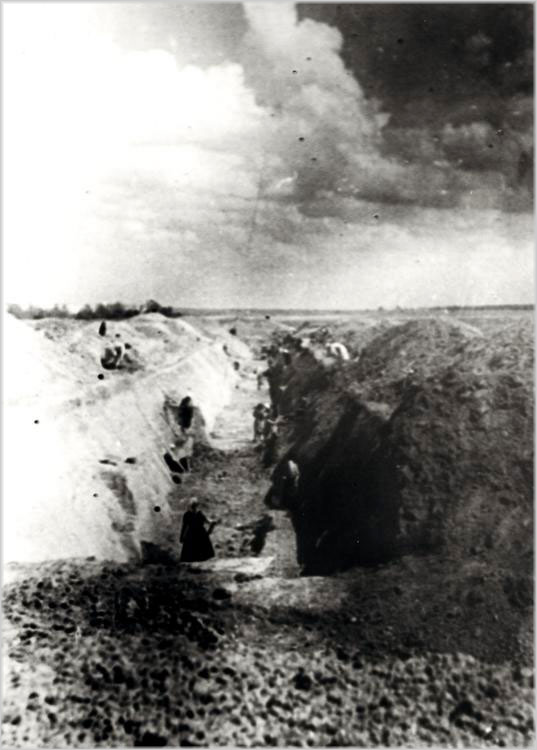 Строительство противотанковых рвов
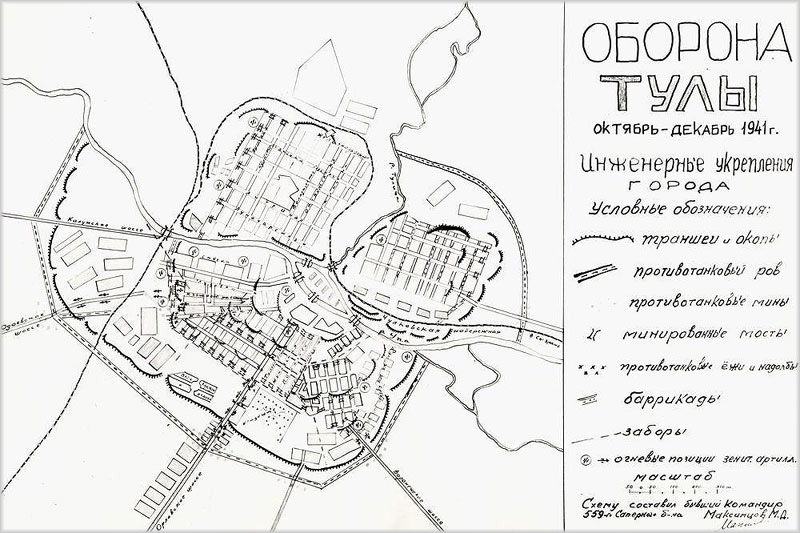 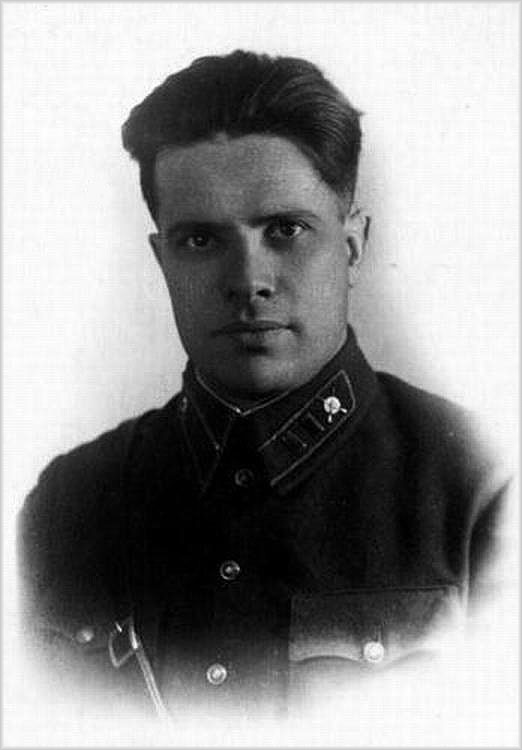 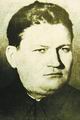 Григорий  Агеев
Анатолий  Горшков
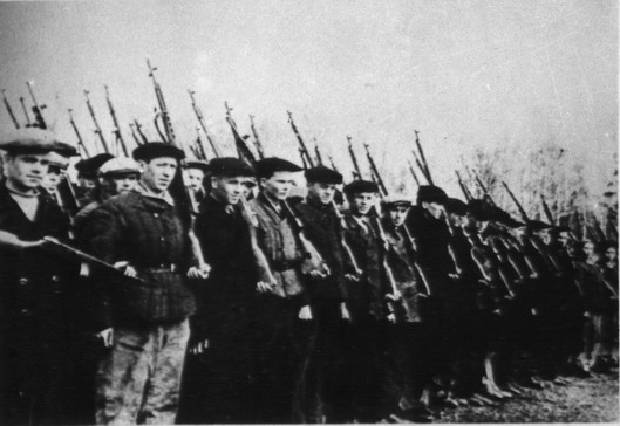 Народное ополчение
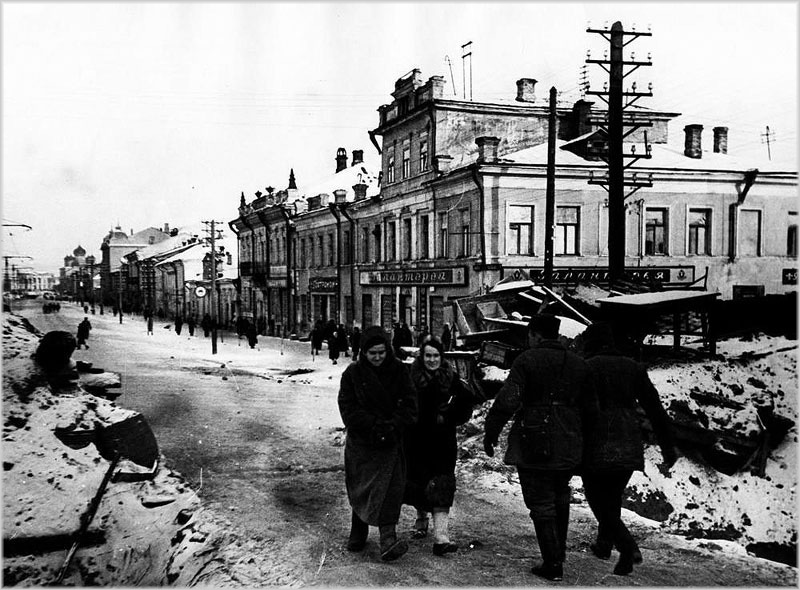 Улица Коммунаров
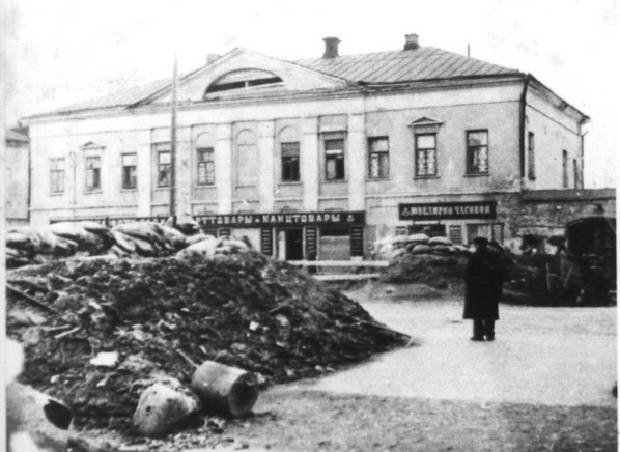 Баррикады на улицах Тулы
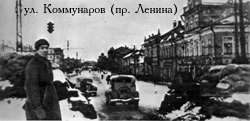 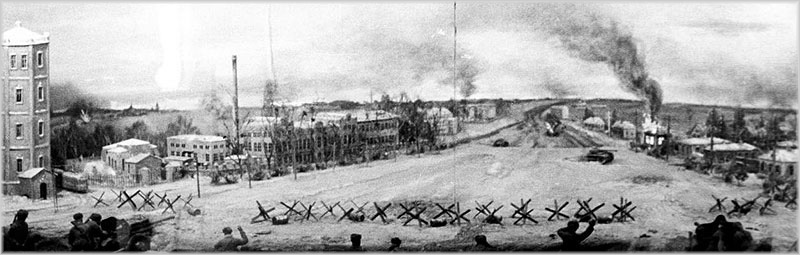 Противотанковые ежи на ул. Гоголевской
Улица Советская
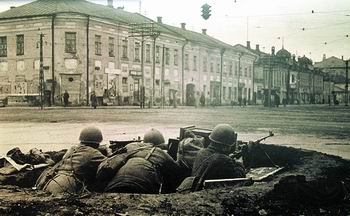 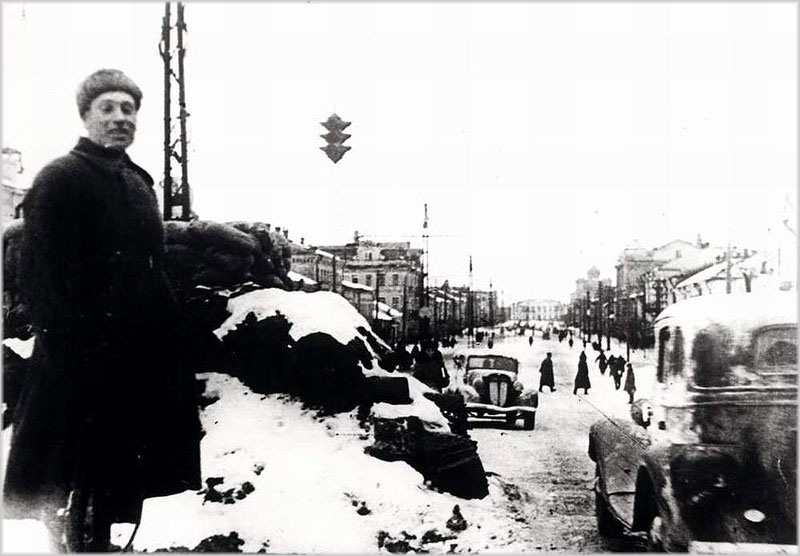 Проспект  Ленина (ул. Коммунаров)
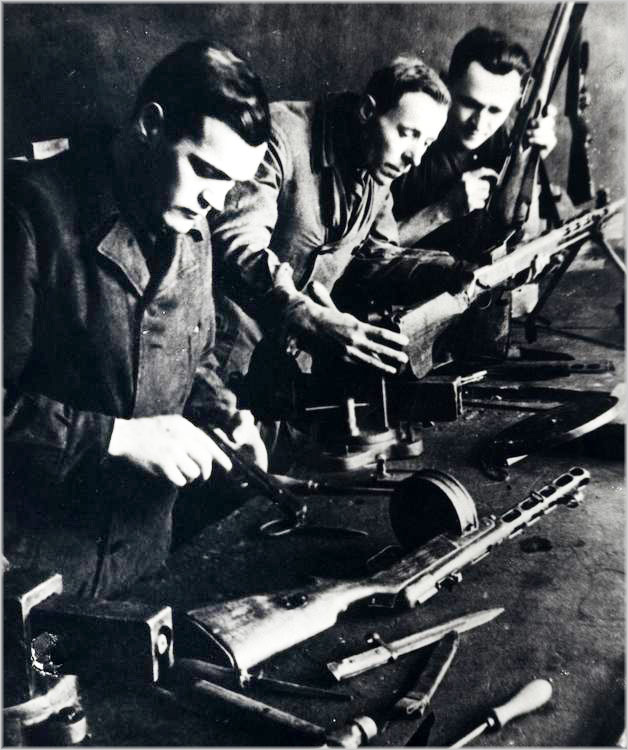 Тульские оружейники производят ремонт пушек, автоматов и пулемётов
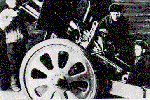 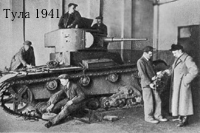 Ремонт  танка в цеху машиностроительного завода
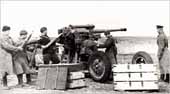 Отремонтированная       пушка
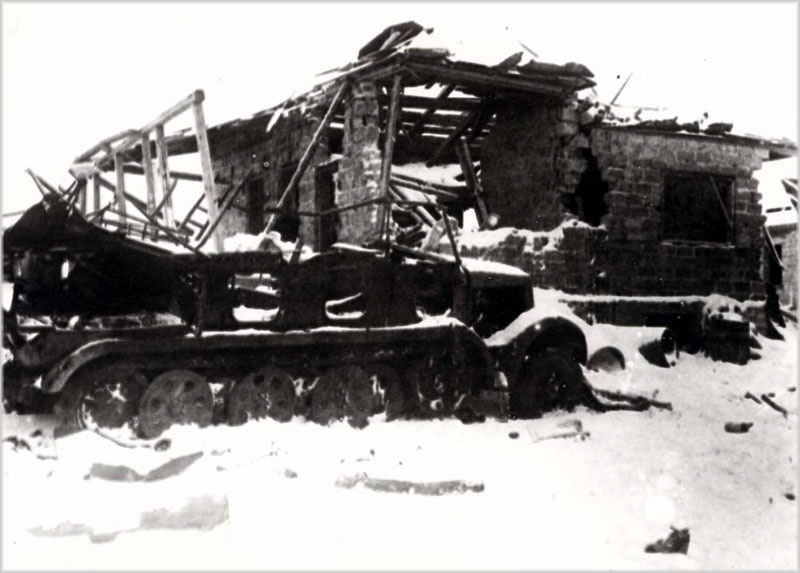 Подбитый немецкий БТР на Рогожинском        посёлке
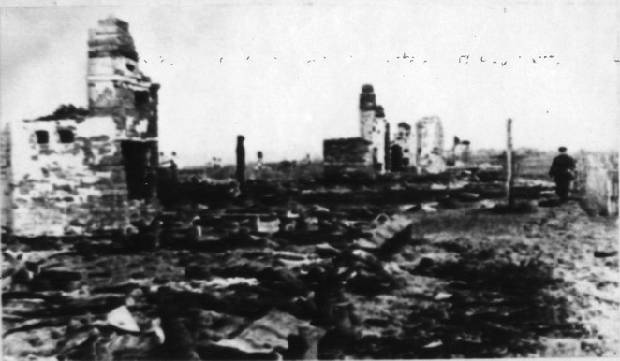 Рогожинский посёлок после отступления немцев
Туле присвоено звание «Город-Герой»
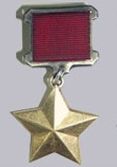 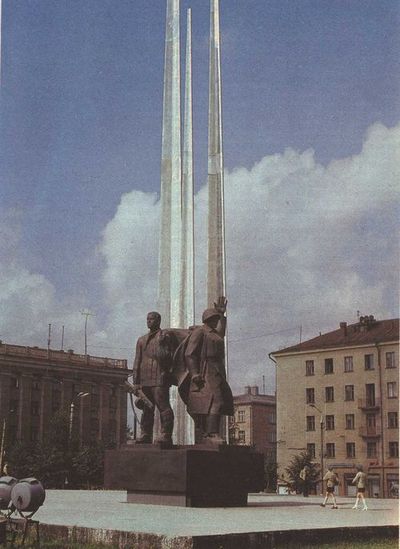 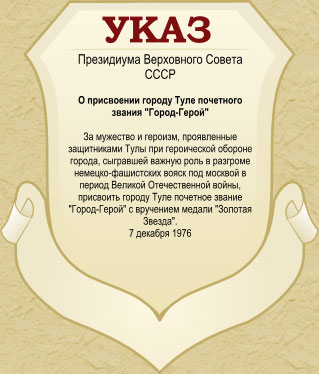 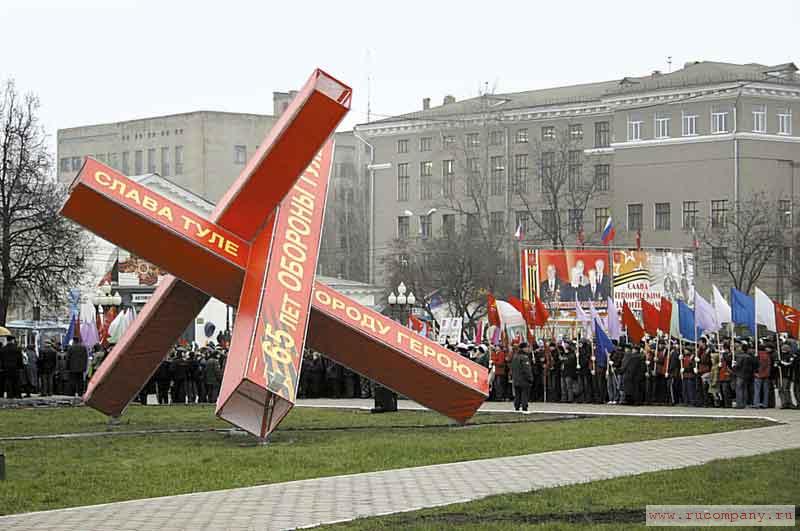 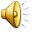 Празднование 65 годовщины обороны Тулы
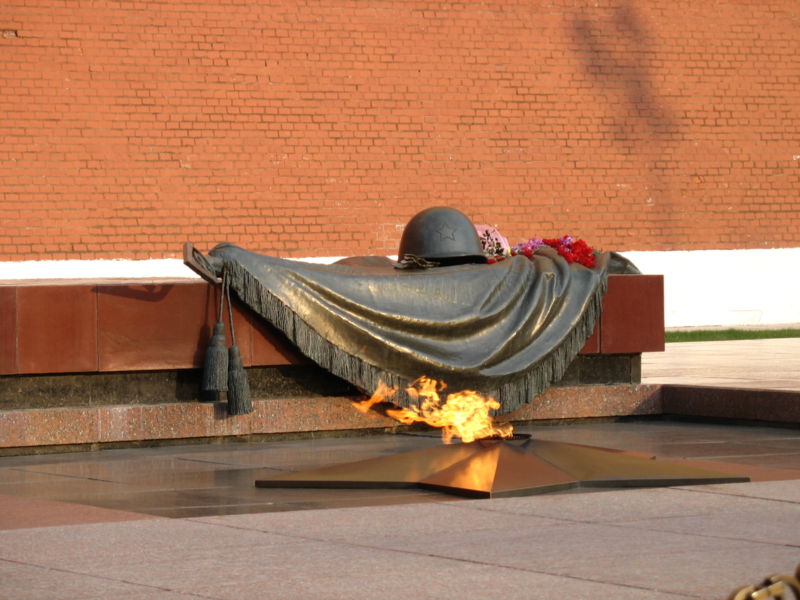 Могила Неизвестного солдата у Кремлёвской стены
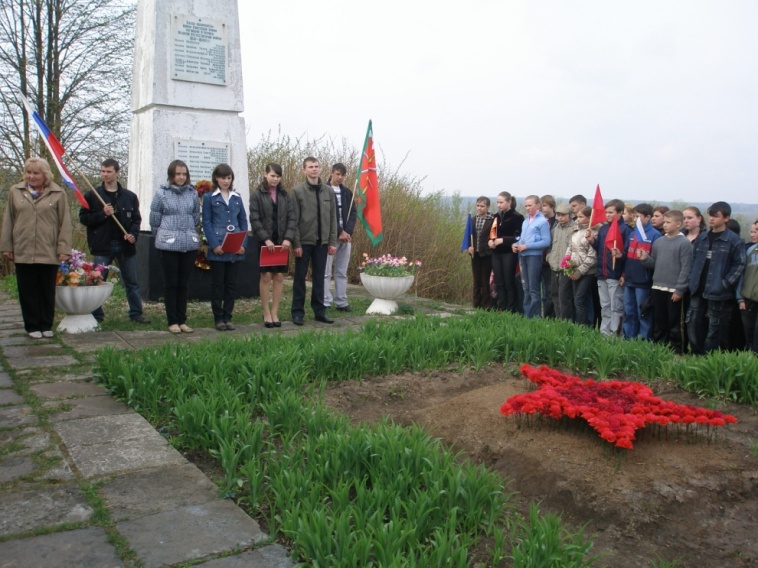 «Мы помним» – День Победы
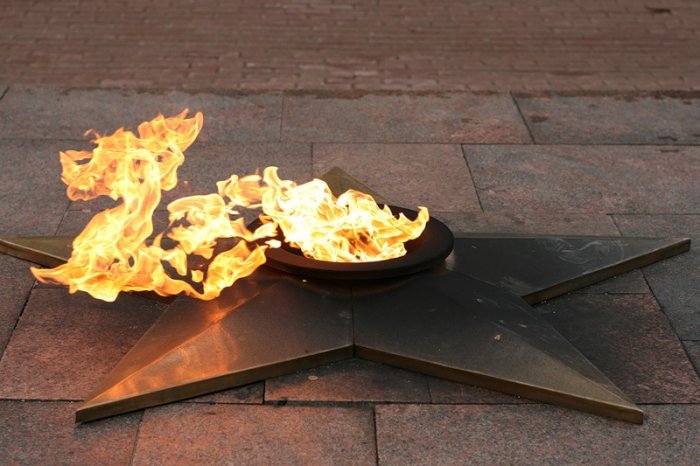 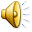 ВЕЧНАЯ ПАМЯТЬ ПАВШИМ